Figure 7. Power spectrums of the 5 vowel sounds with 2 initial consonants. The initial recordings were shifted one ...
Cereb Cortex, Volume 23, Issue 3, March 2013, Pages 670–683, https://doi.org/10.1093/cercor/bhs045
The content of this slide may be subject to copyright: please see the slide notes for details.
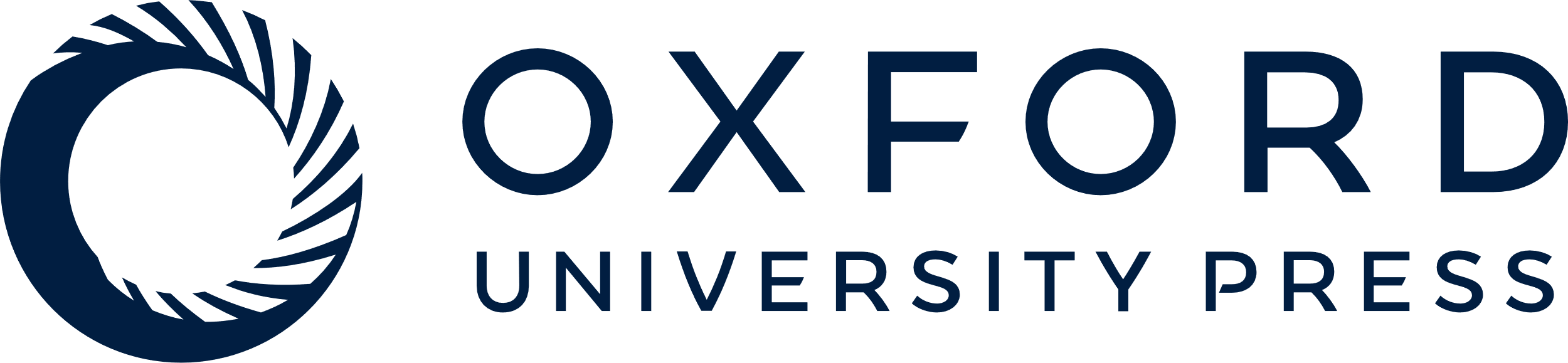 [Speaker Notes: Figure 7. Power spectrums of the 5 vowel sounds with 2 initial consonants. The initial recordings were shifted one octave higher using the STRAIGHT vocoder to better match the rat hearing range (Kawahara 1997).


Unless provided in the caption above, the following copyright applies to the content of this slide: © The Author 2012. Published by Oxford University Press. All rights reserved. For permissions, please e-mail: journals.permissions@oup.com]